Topik 4
Perkembangan milestone 5-6 tahun
TNATMK @ KOLEJ FELCRA
Perkembangan Fizikal
TNATMK @ KOLEJ FELCRA
Boleh memanjat, menggelongsor, menari dengan baik
Boleh menangkap bola yg bersaiz sederhana dengan baik
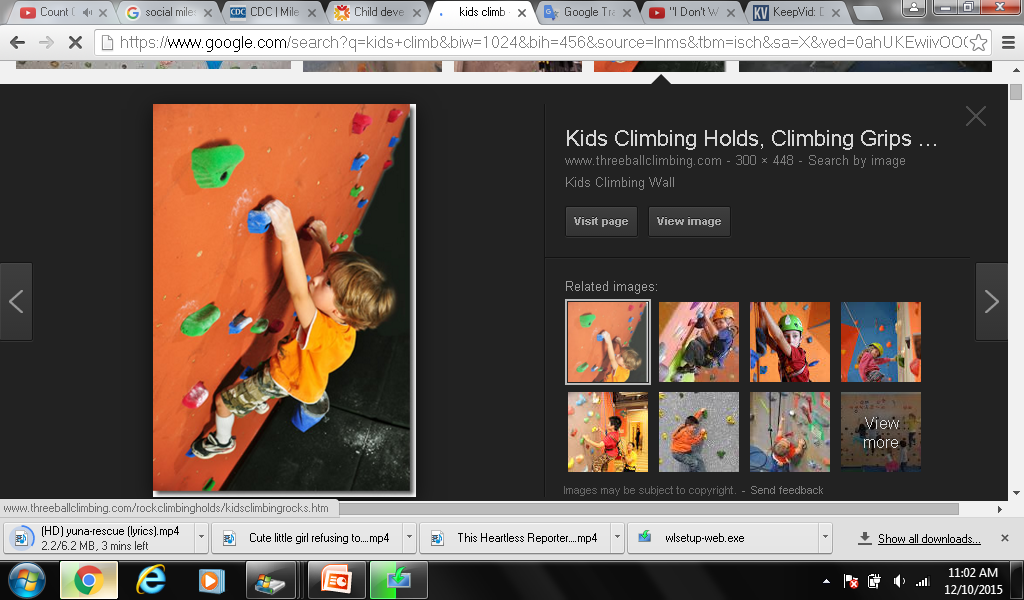 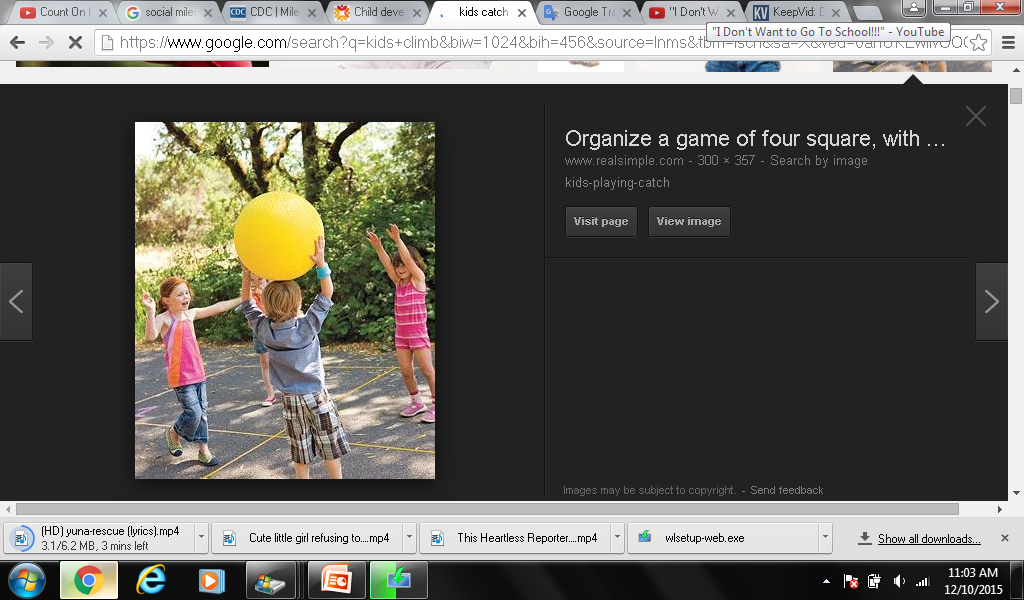 TNATMK @ KOLEJ FELCRA
Boleh melompat kehadapan pada setiap kaki secara berasingan
Boleh berdiri diatas satu kaki utk masa yg singkat
TNATMK @ KOLEJ FELCRA
Mempunyai kawalan menulis dan melukis yg baik
Belajar skipping menggunakan tali skipping
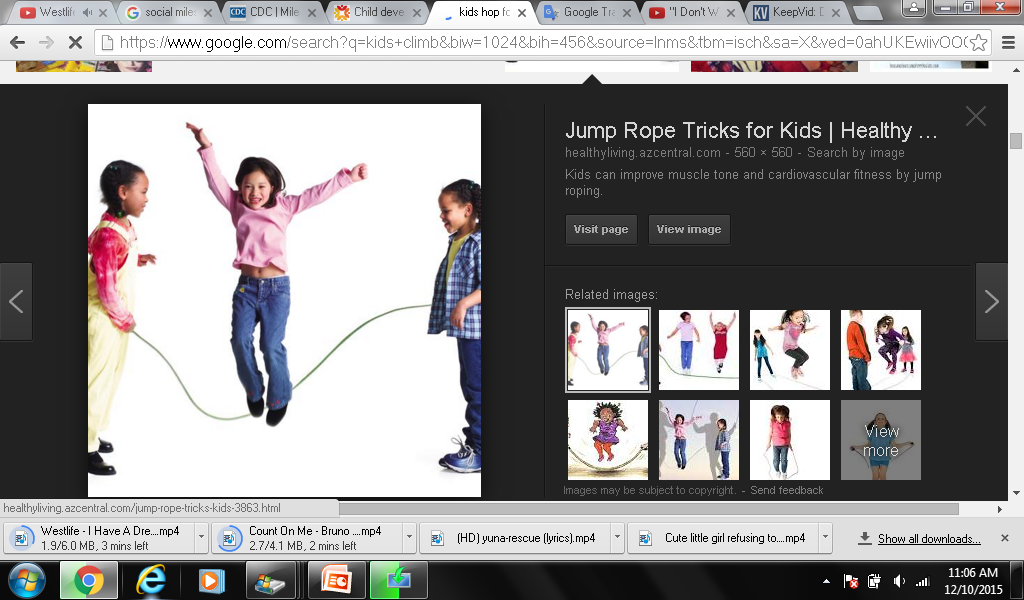 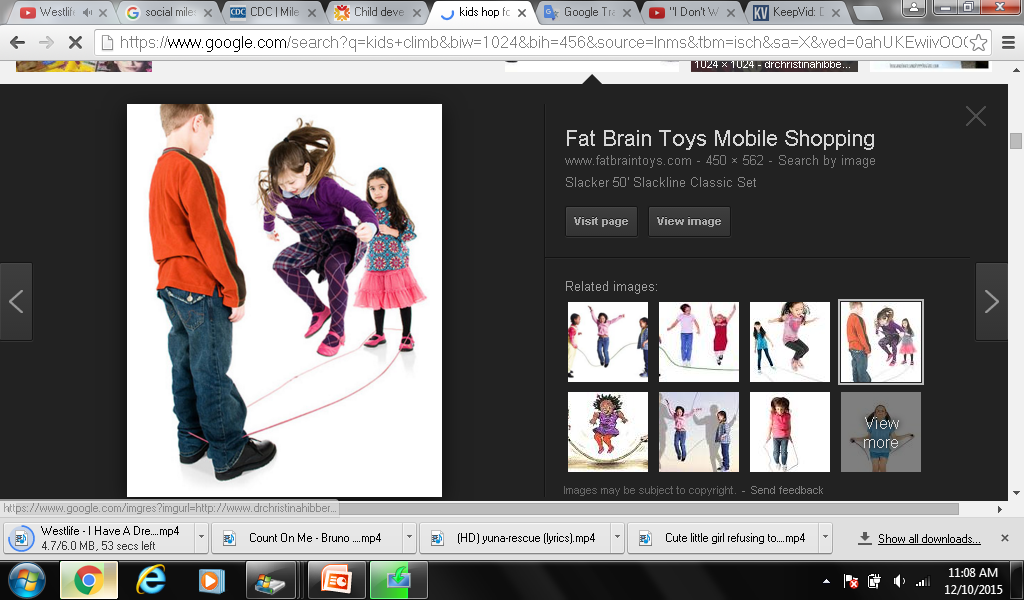 TNATMK @ KOLEJ FELCRA
Bina struktur blok yang lebih kompleks
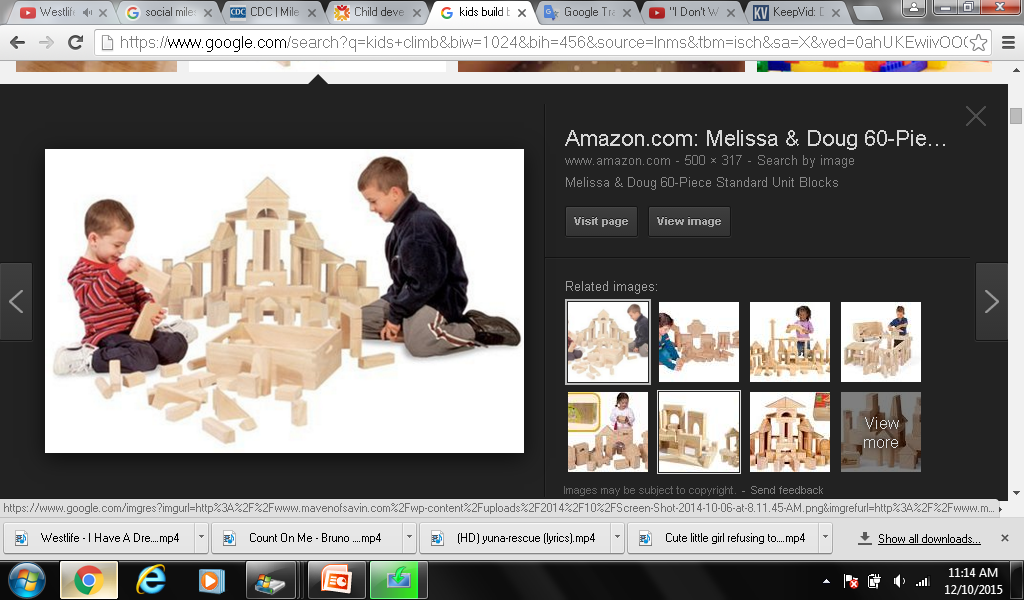 TNATMK @ KOLEJ FELCRA
KOGNITIF
TNATMK @ KOLEJ FELCRA
Kanak-kanak menyedari bunyi yang dapat membentuk perkataan
Boleh bercakap dengan jelas
Suka mendengar cerita dan menyanyi
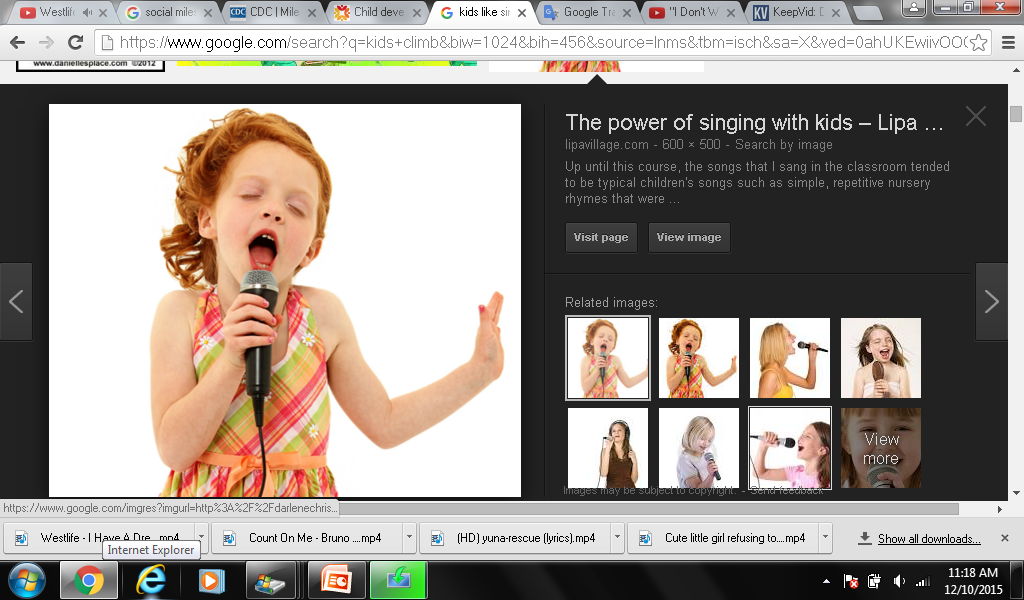 TNATMK @ KOLEJ FELCRA
Suka lawak jenaka dan teka-teki
Boleh kira lebih dari 10
Boleh melukis 6 bahagian badan
Boleh mencetak beberapa huruf dan nombor
bOleh melukis segi tiga dan bentuk geometri yang lain
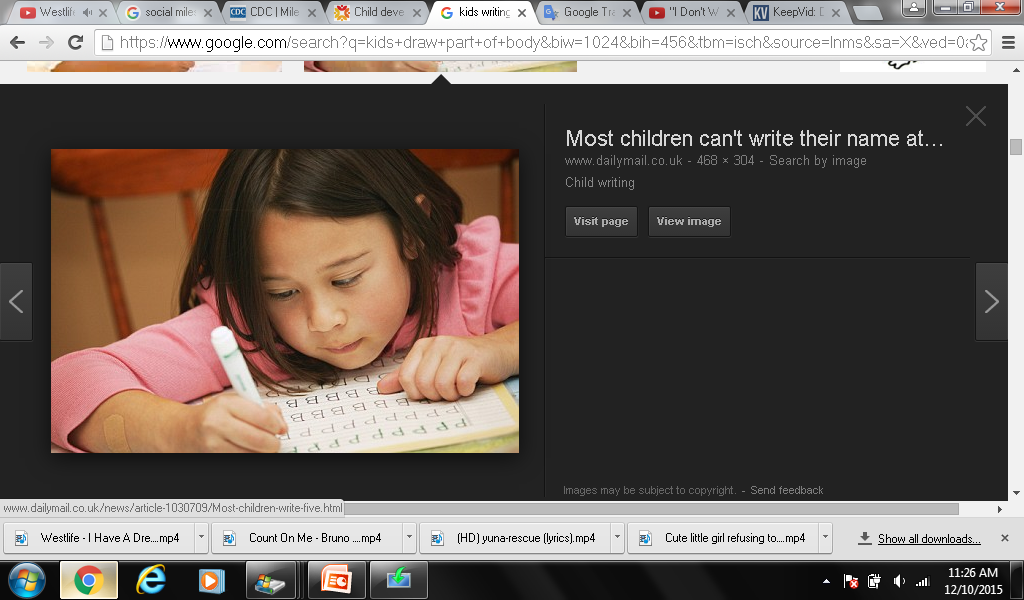 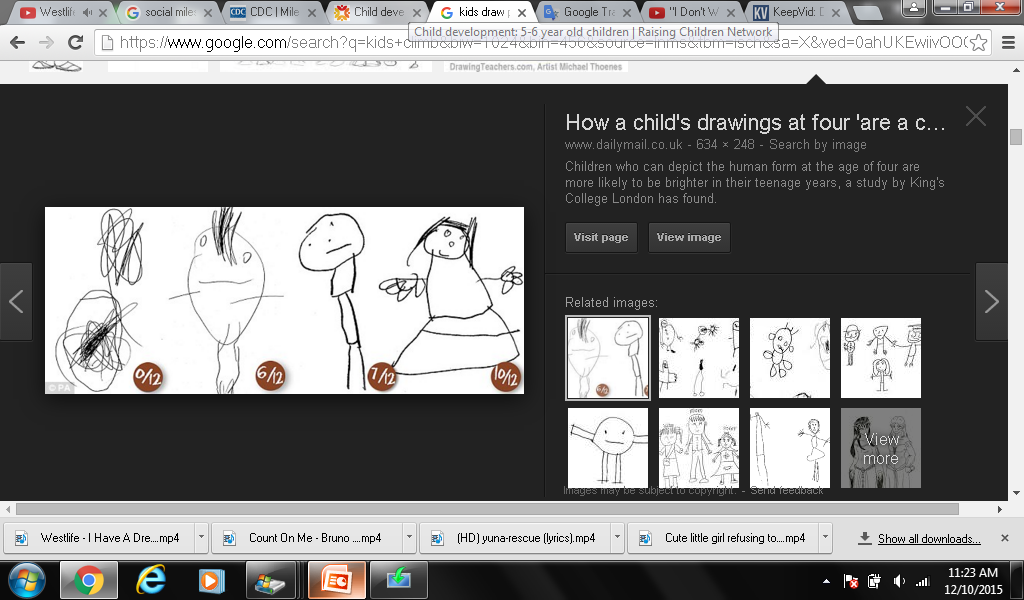 TNATMK @ KOLEJ FELCRA
Sosial
TNATMK @ KOLEJ FELCRA
Takut ibu tidak akan kembali, kerana ibu adalah pusat dunia kanak-kanak.
Meniru perbuatan orang dewasa
Suka akan pujian
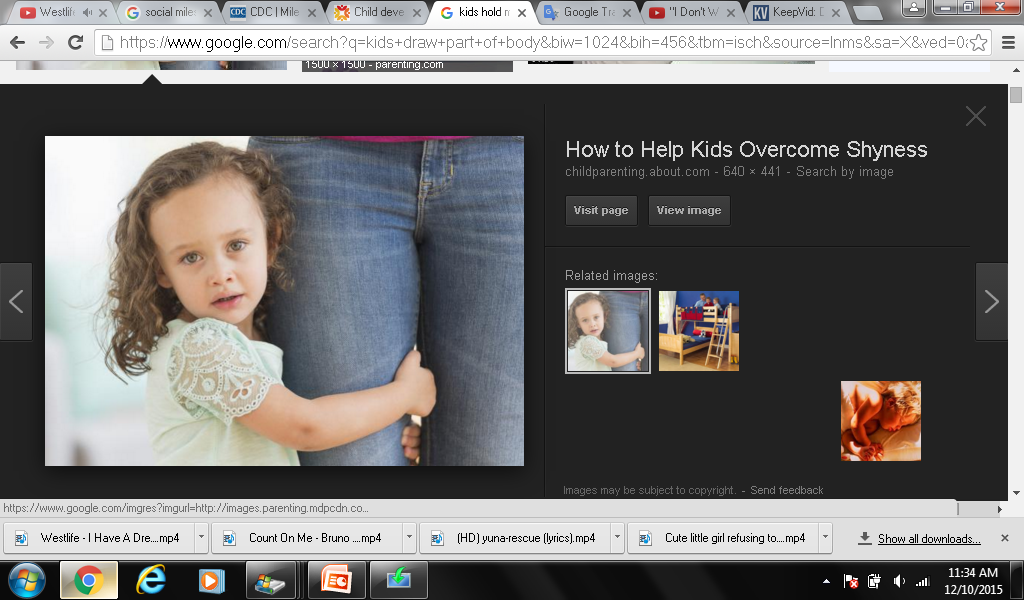 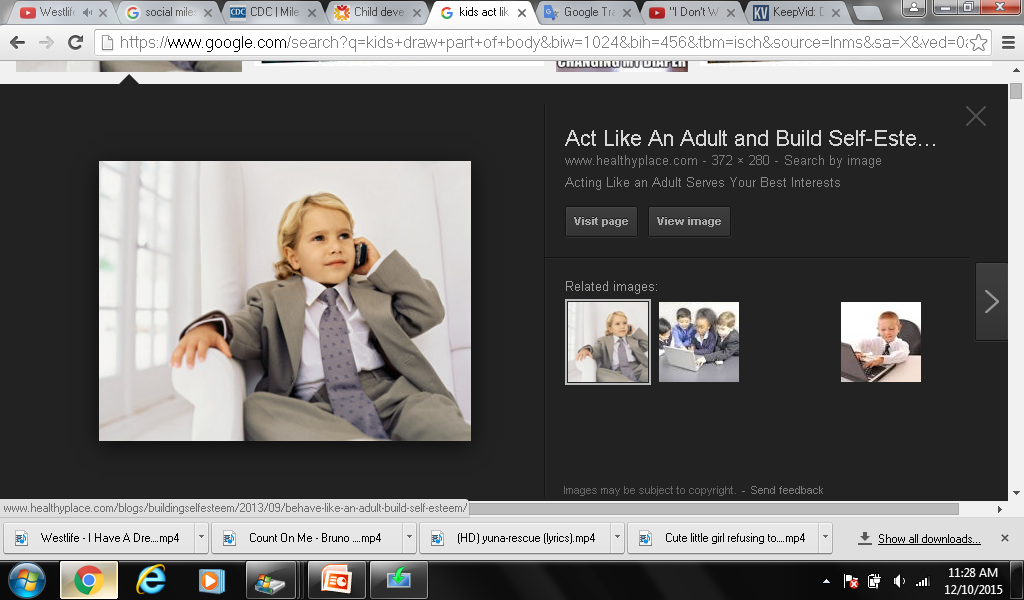 TNATMK @ KOLEJ FELCRA
Bermain dengan kanak-kanak lelaki dan perempuan, lebih suka ahli daripada jantina yang sama.
Suka berbual semasa makan
Boleh berkogsi barang dengan orang lain
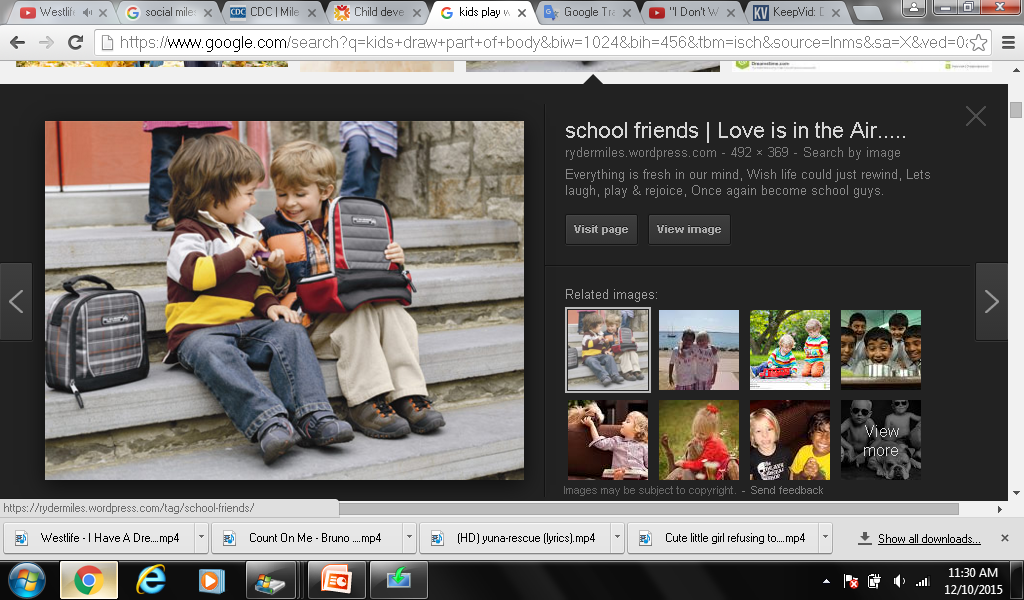 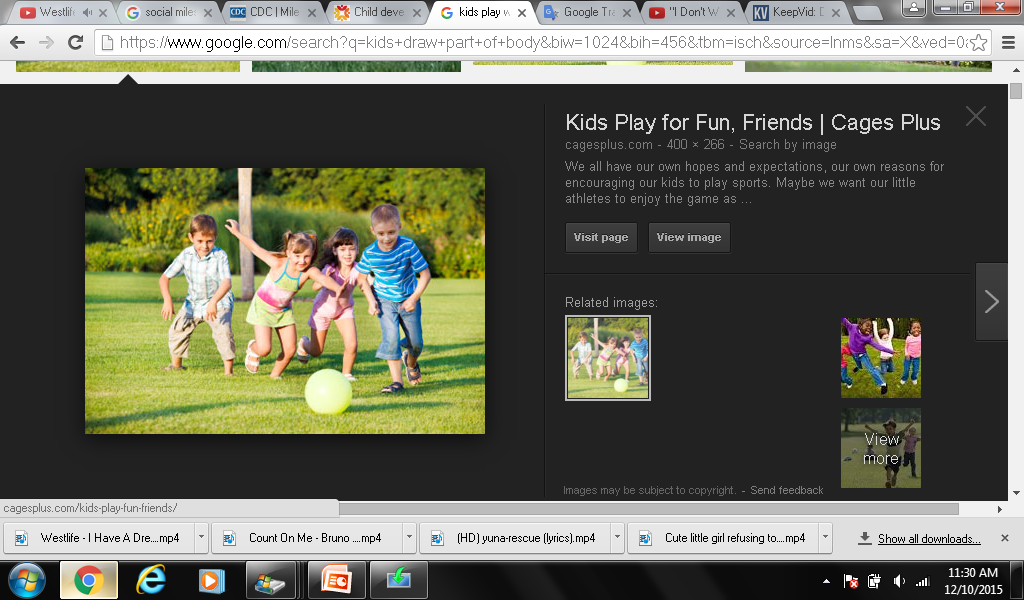 TNATMK @ KOLEJ FELCRA
Mudah berasa malu
Mempunyai perasaan empati
Mempunyai perapatan yg kuat dengan penjaga dan sedih apabila mula sekolah
Pandai berdikari dan mengawal tingkah laku
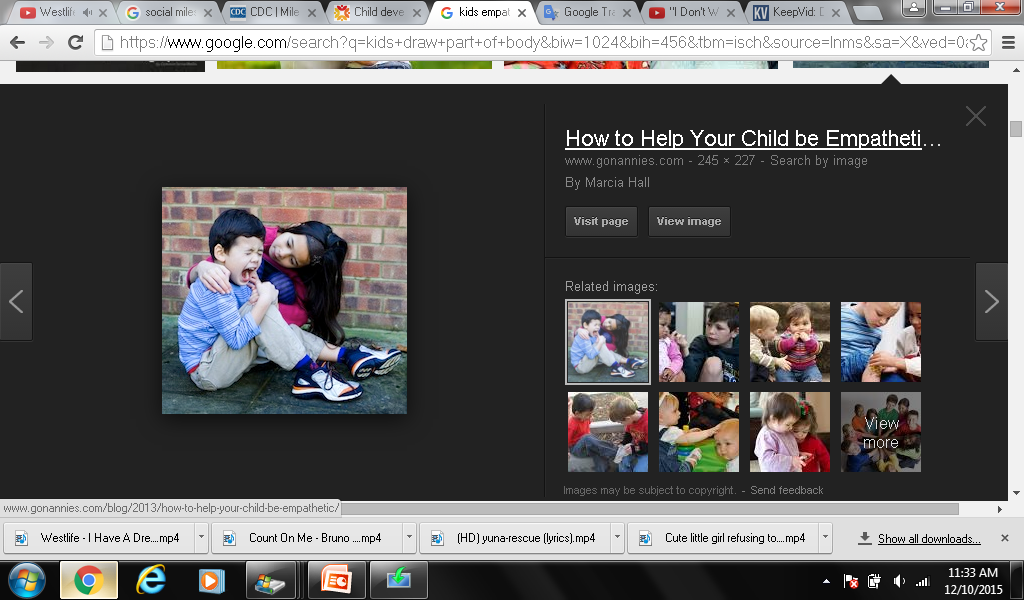 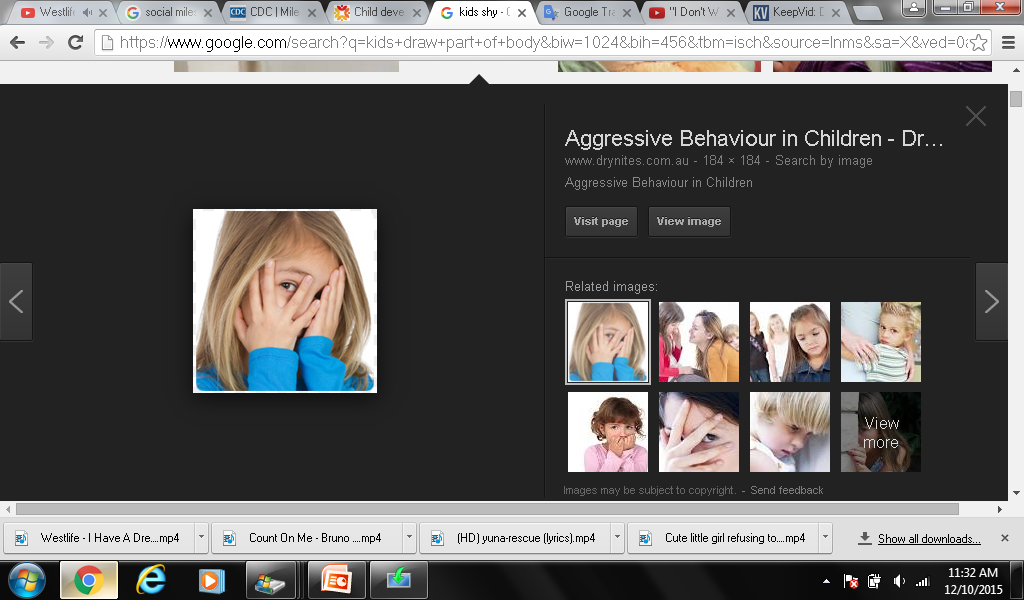 TNATMK @ KOLEJ FELCRA
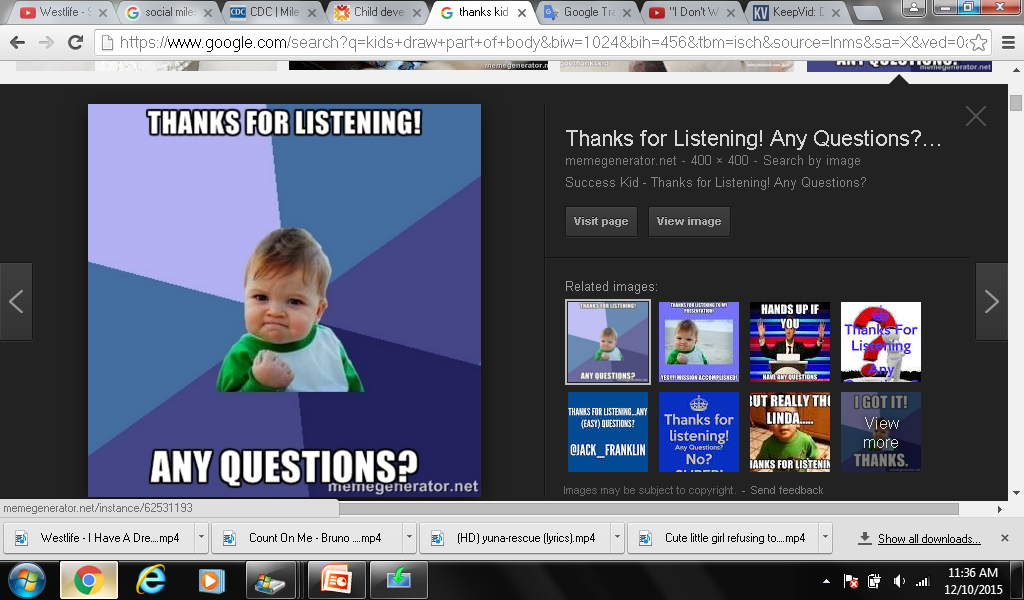 TNATMK @ KOLEJ FELCRA